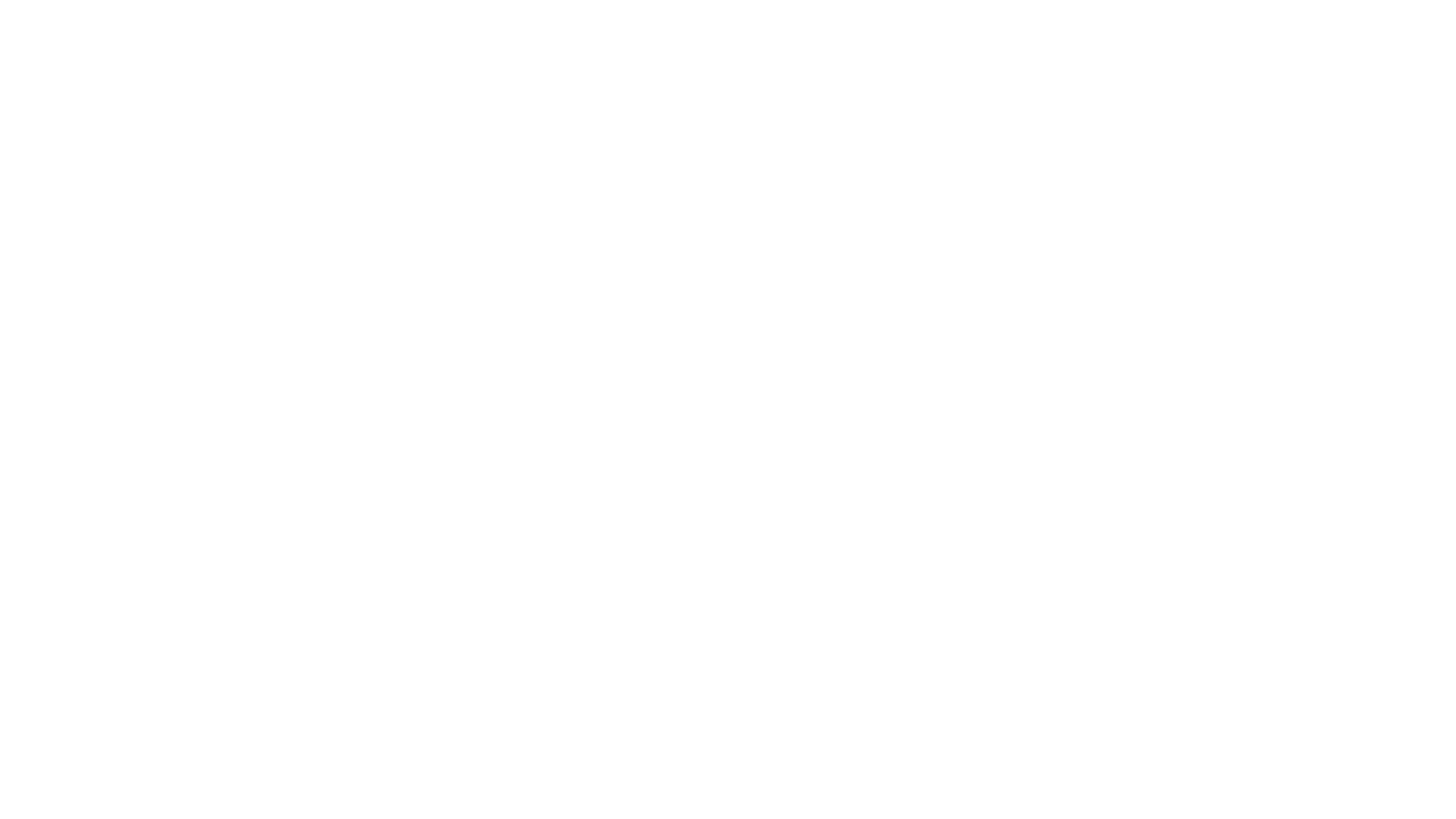 BTEC NATIONAL IN BUSINESSUnit 2 MarketingThe Marketing Mix PROMOTION
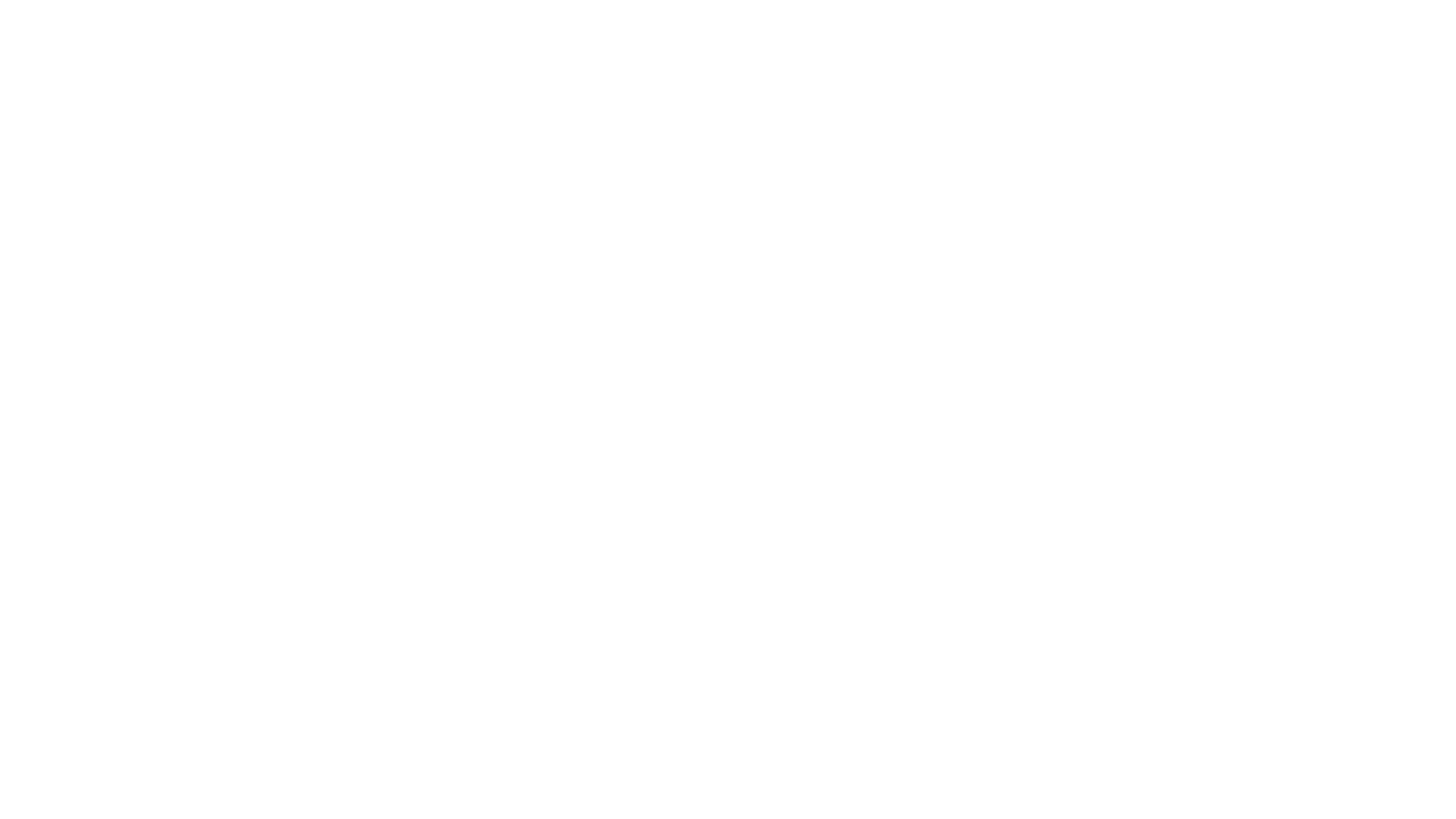 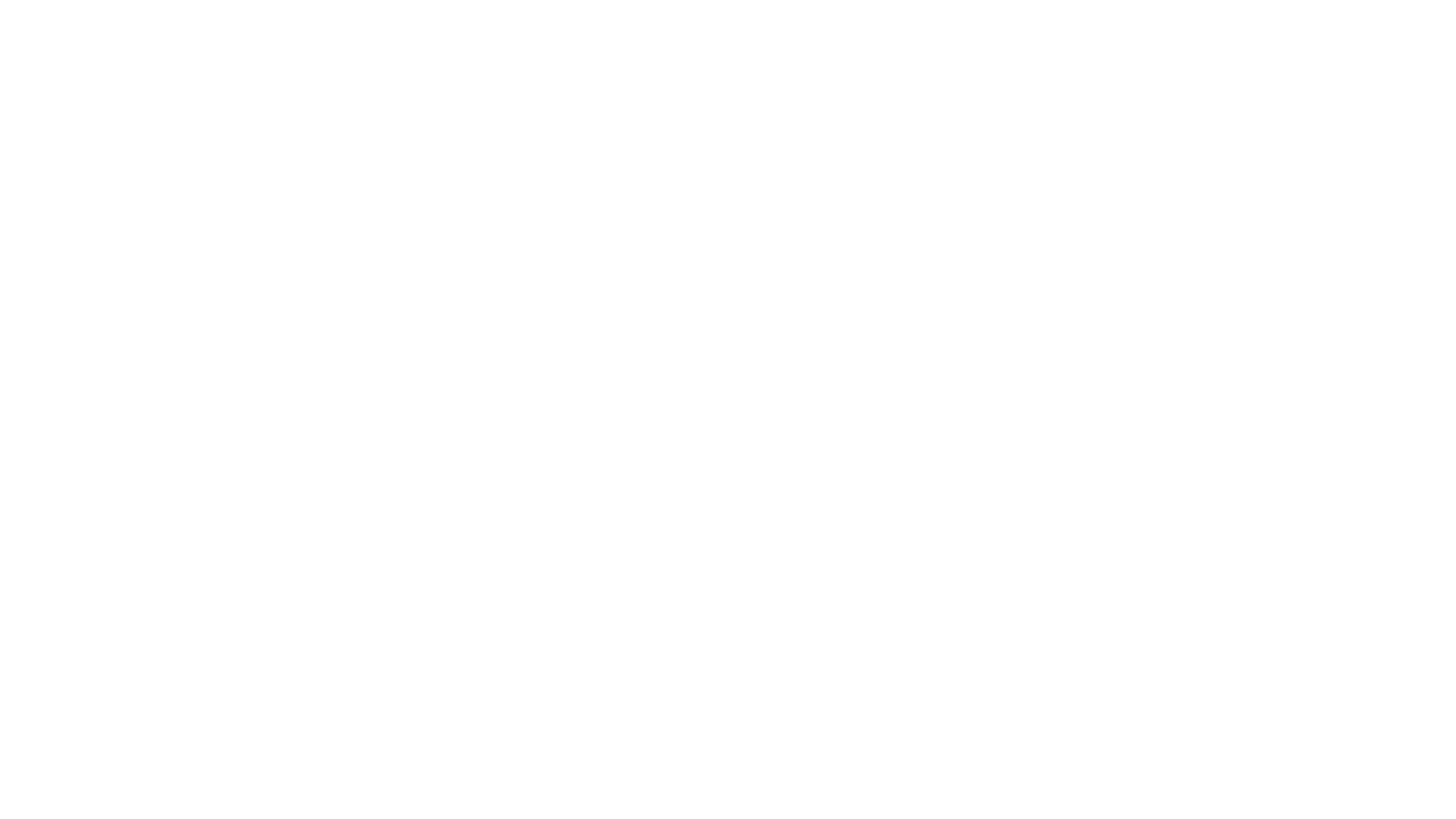 The process of communicating the products/services of the business 
to raise awareness and generate sales
What is promotion?
Why promote?
To provide customers with information
To increase sales or market share
To give products an image
To establish a corporate image
Aims of promotionAIDA
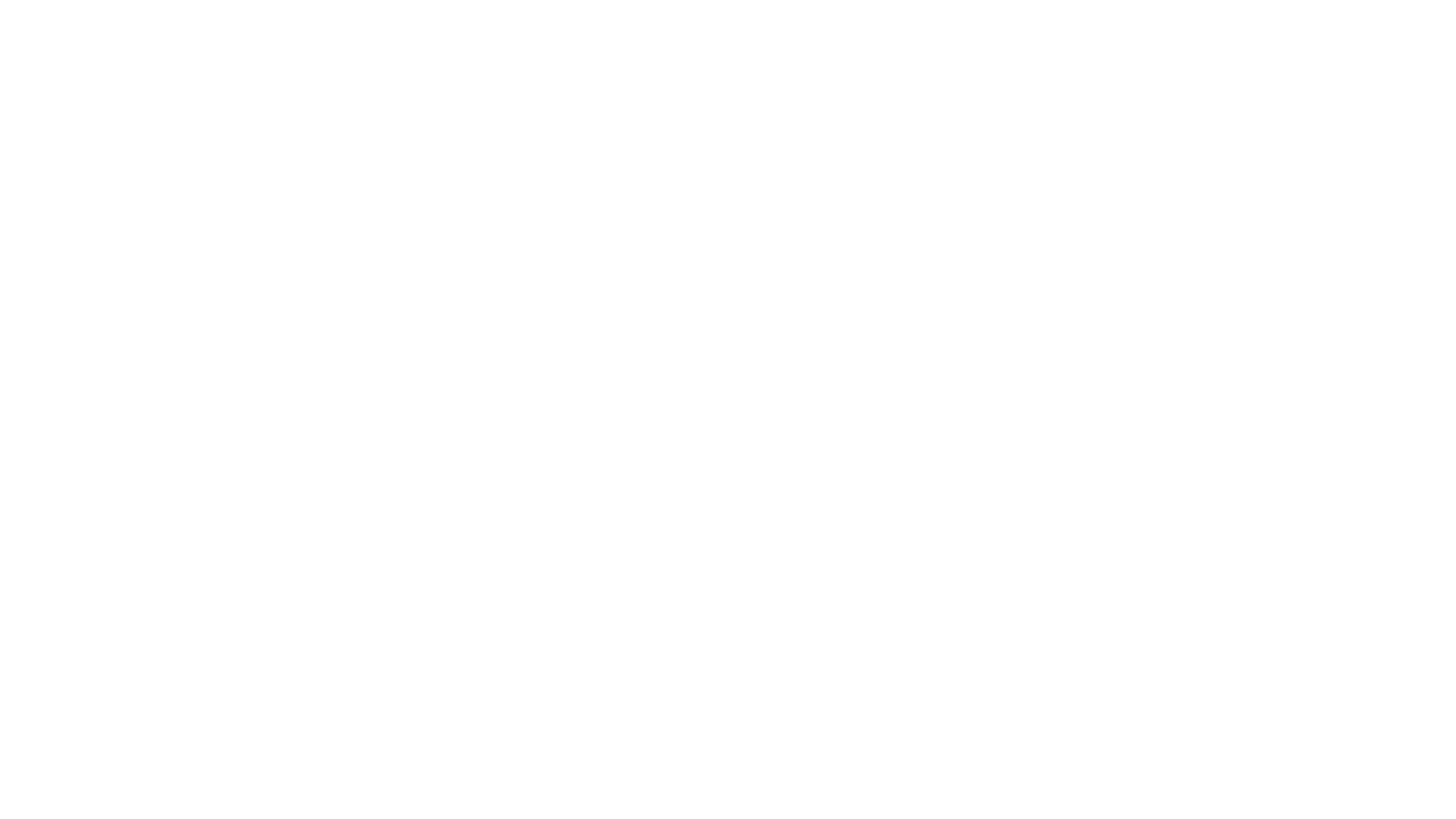 Being unaware of the product’s existence
Becoming aware of the product’s existence
Understanding the benefits of the product
Establishing a liking for or a commitment to the product
Finally, the PURCHASE of the product
Stages of promotion
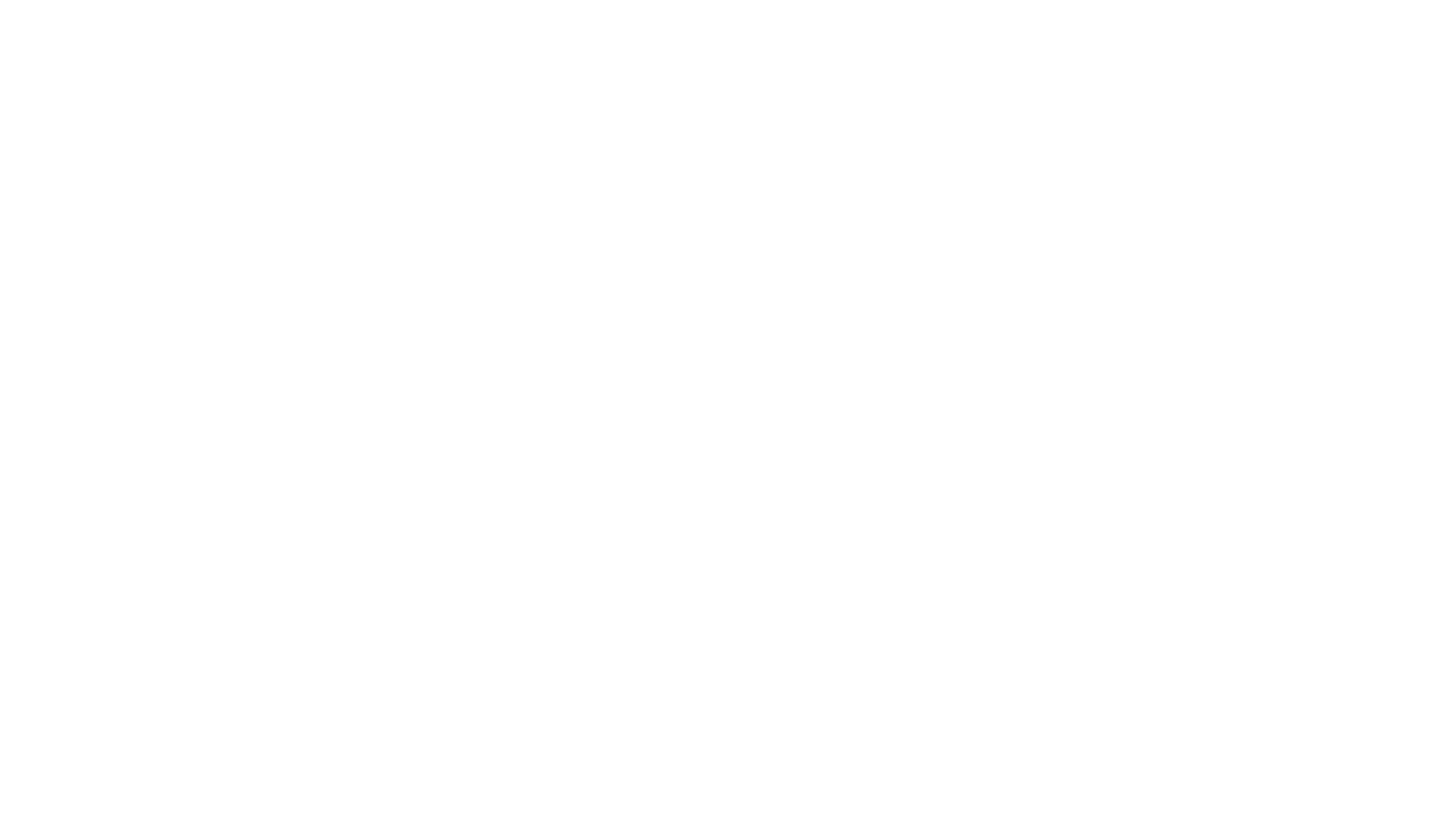 Target market
The cost of the media
The reach of the media
The type of product
The amount of information to be conveyed
Choice of media? Depends upon…
Promotion – often a combination of
Above the line  
Usually advertising e.g. TV, radio, cinema, newspapers, internet, digital/e-media
Below the line
	Tends to support the main forms of advertising e.g. Public Relations (PR), merchandising, sponsorship, direct marketing, personal selling, competitions
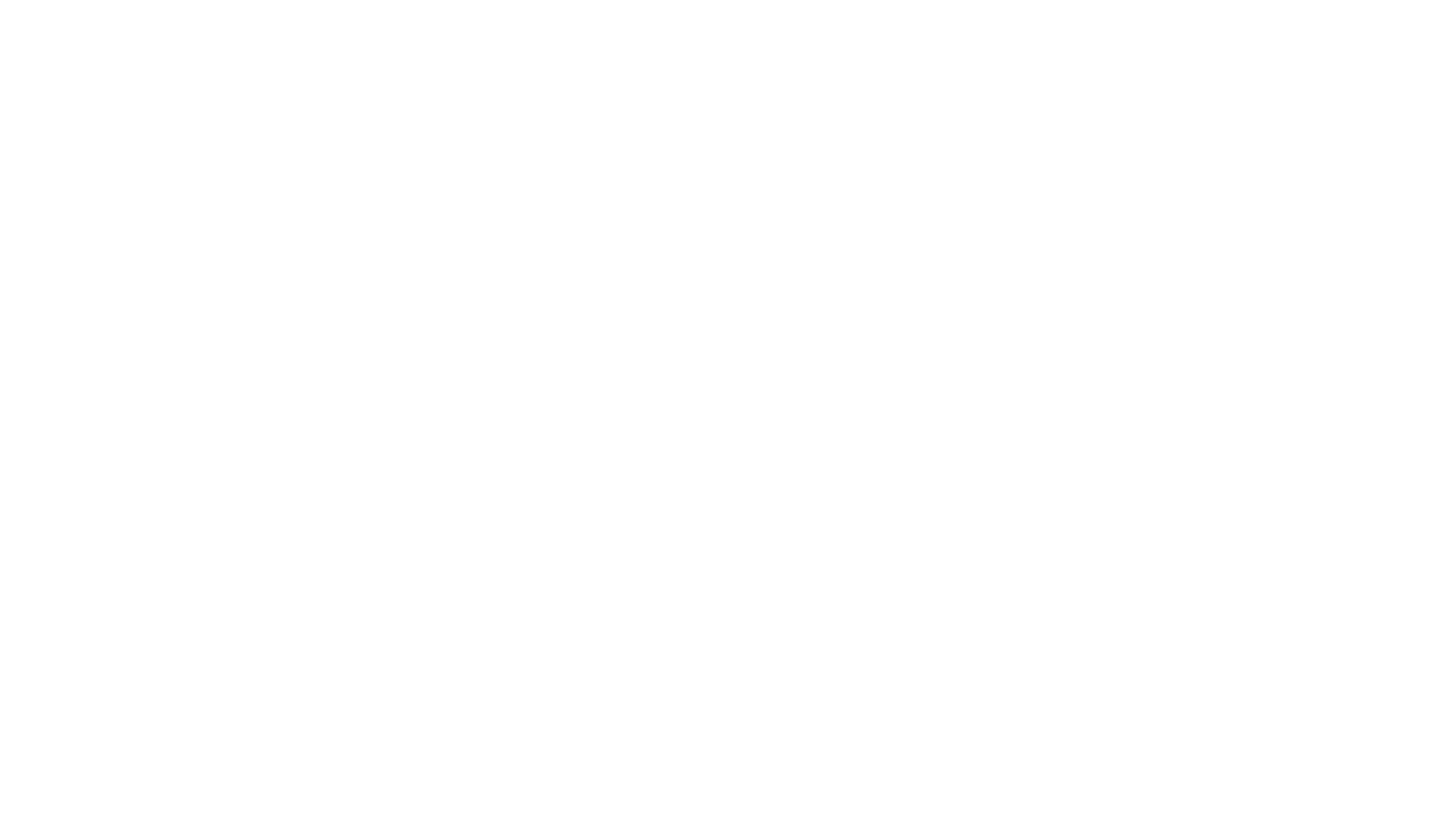 Other forms of promotion on the BTEC specification
Sponsorship

Paying to have your corporate identity promoted on merchandise or at an event

RBS at the 6 Nations Rugby
Adidas & DHL sponsor Manchester United FC
Sainsbury’s sponsor Channel 4 dramas
[Speaker Notes: AIDA page 93
 
TEXTBOOK P93-95]
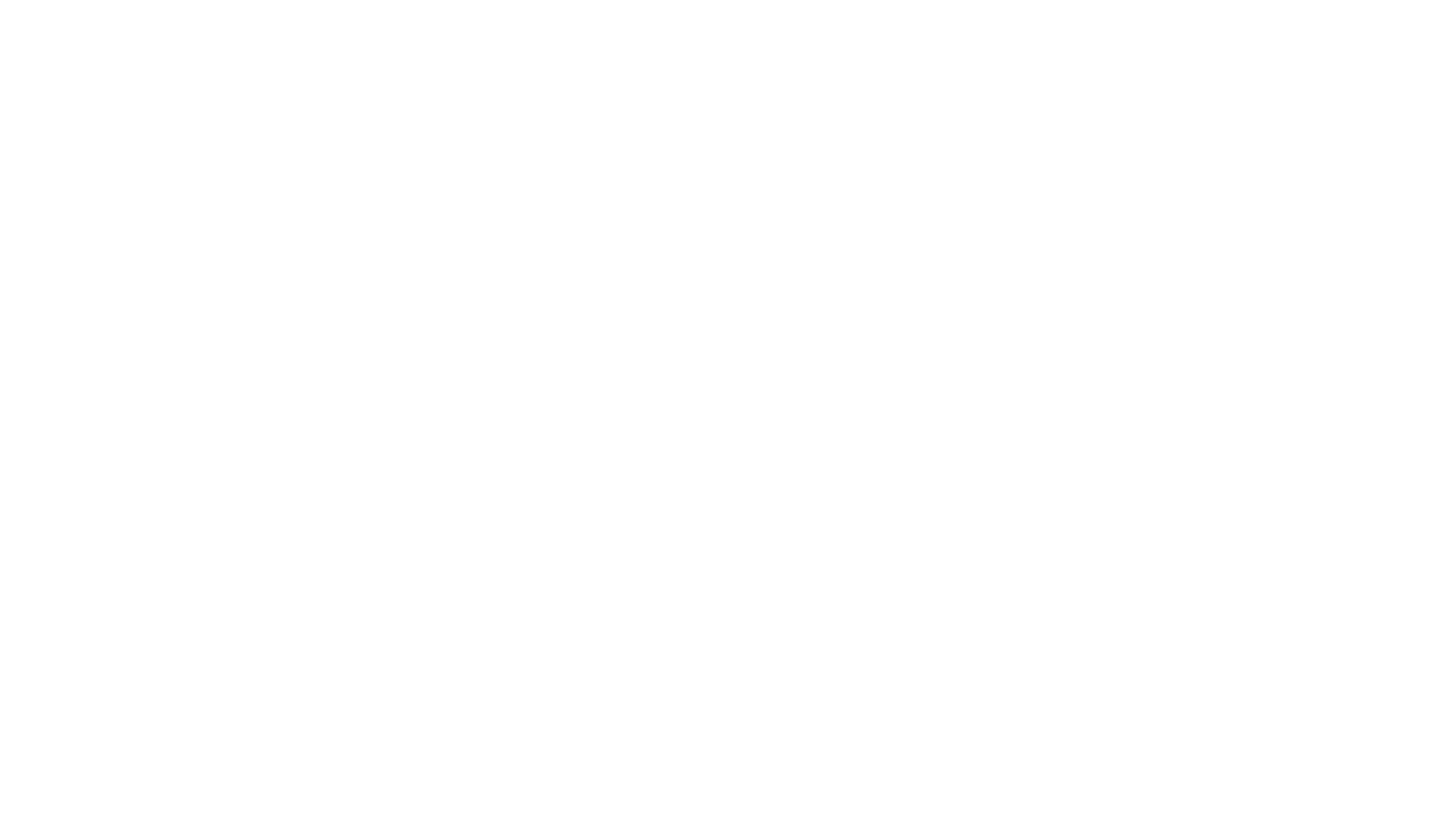 Social and other media

Google
You Tube
Facebook
Twitter
Instagram
Other forms of promotion on the BTEC specification
[Speaker Notes: AIDA page 93
 
TEXTBOOK P93-95]
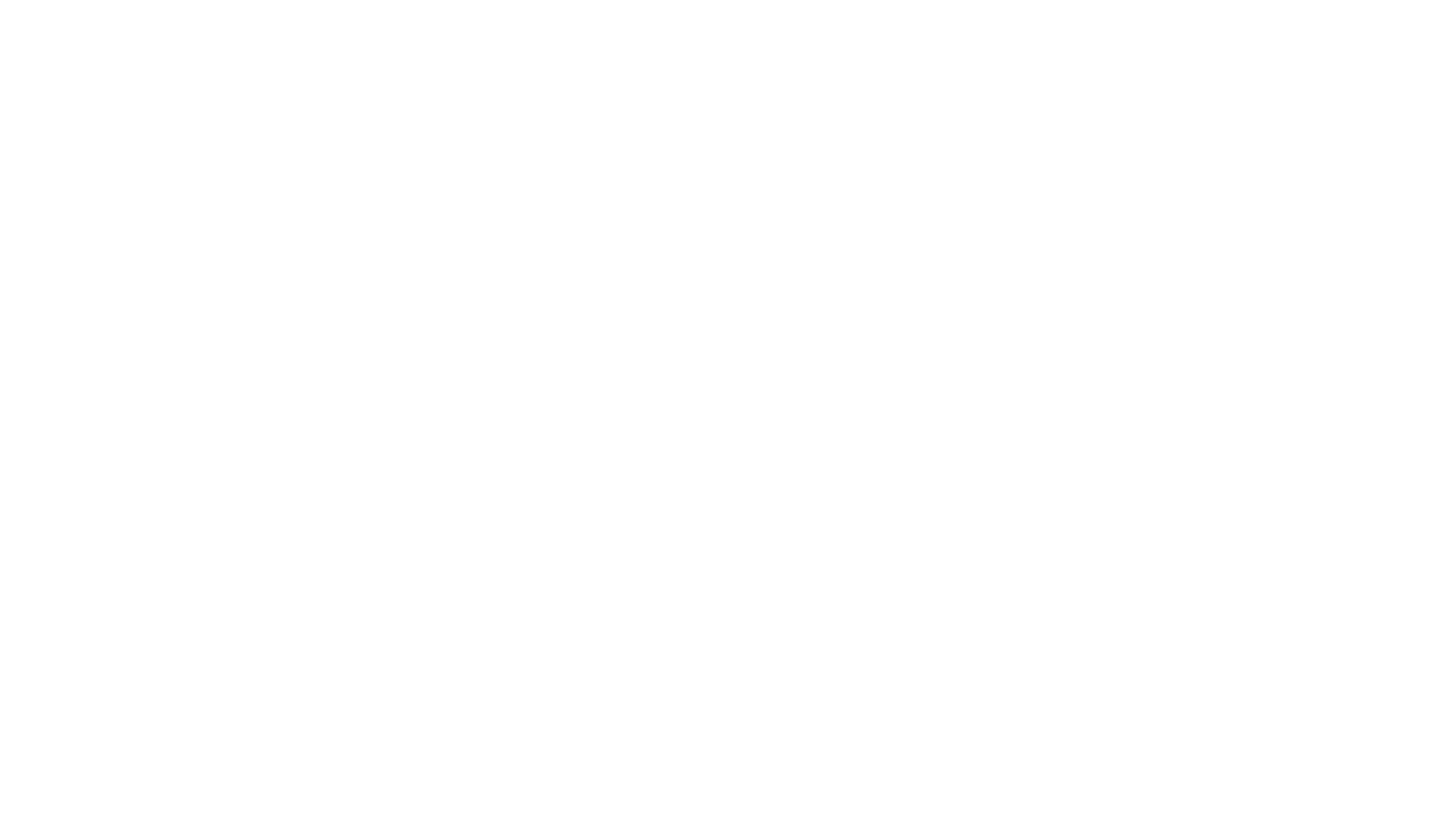 Guerrilla marketing
Creative and unconventional methods to attract attention

Flash mobs
Graffiti
Events/stunts

Maximum impact if it can go viral on social media

Examples? Click here
Other forms of promotion on the BTEC specification
[Speaker Notes: AIDA page 93
 
TEXTBOOK P93-95]
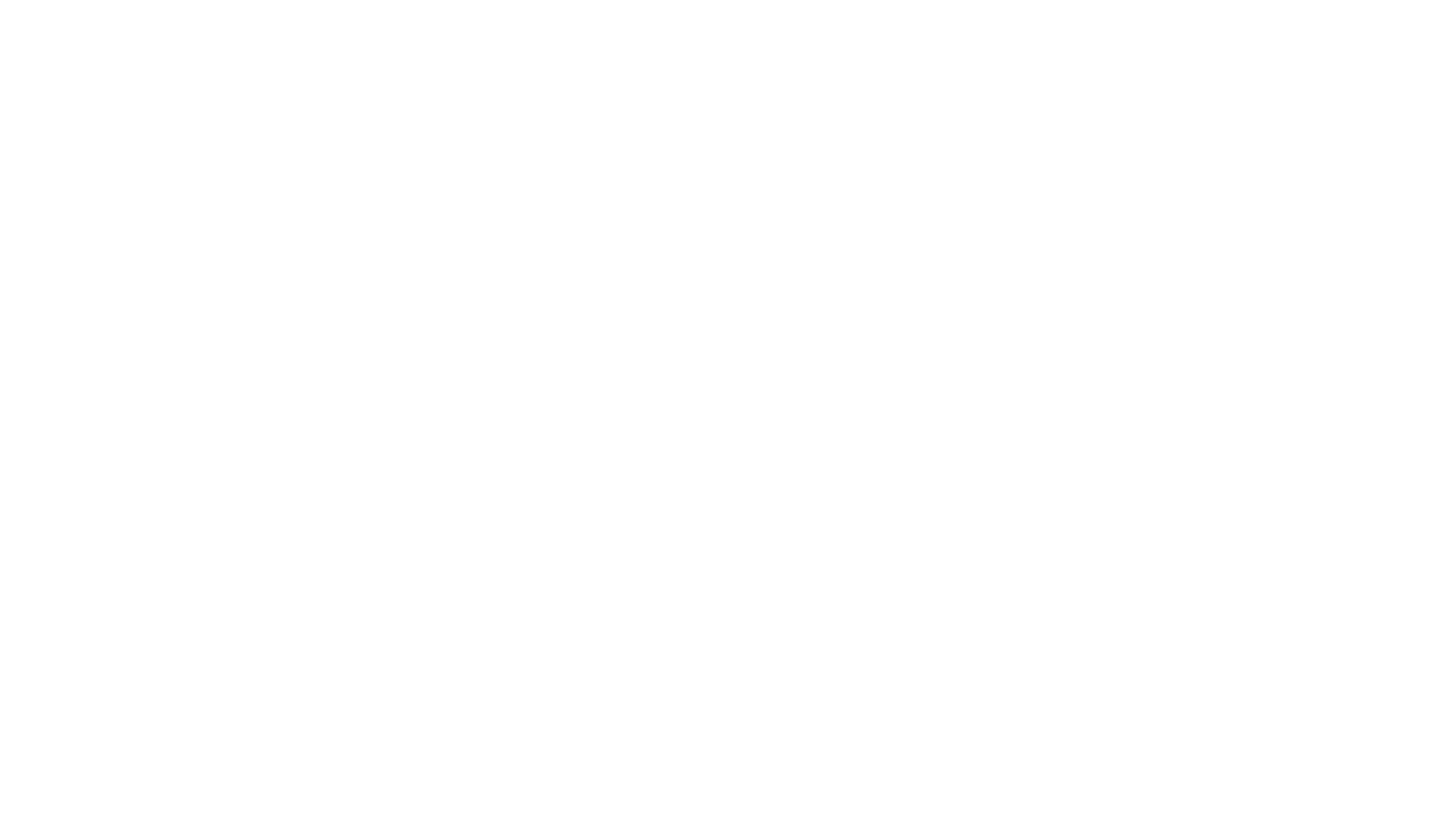 Personal Selling
A seller presents the product direct to the customer

Face to face
Telesales

An expensive method requiring a skilled sales team
Other forms of promotion on the BTEC specification
[Speaker Notes: AIDA page 93
 
TEXTBOOK P93-95]
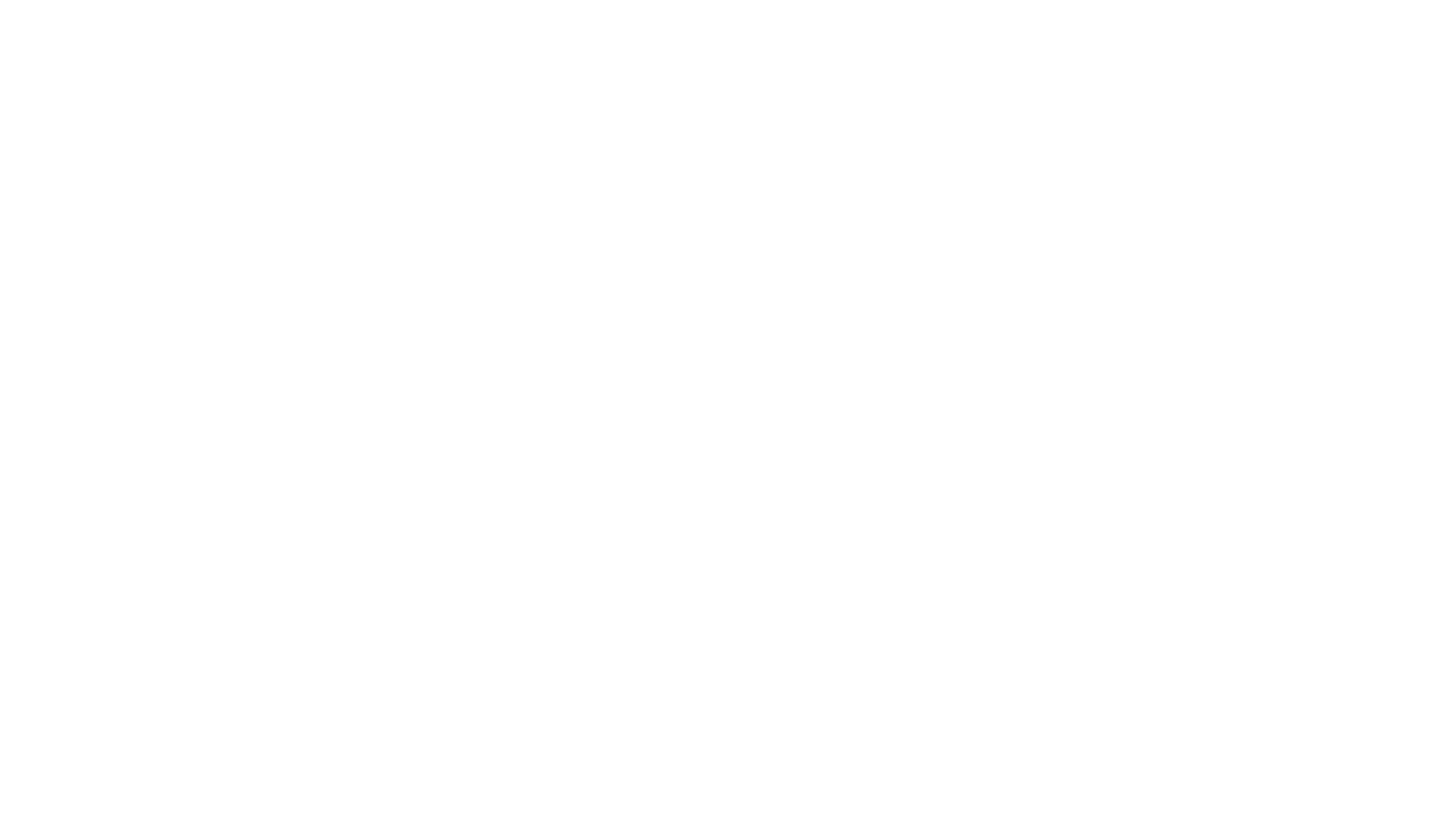 Other forms of promotion on the BTEC specification
Digital marketing
Promotion of products or services using digital media

Websites
Social media 
Text messaging
Emails
[Speaker Notes: Impact of the internet

Pricing
Access to customers
Niche products
Internet promotion (eg junk email, pop ups, click throughs, meta tags, search engine listings and search engine advertising)

 
TEXTBOOK P93-95]
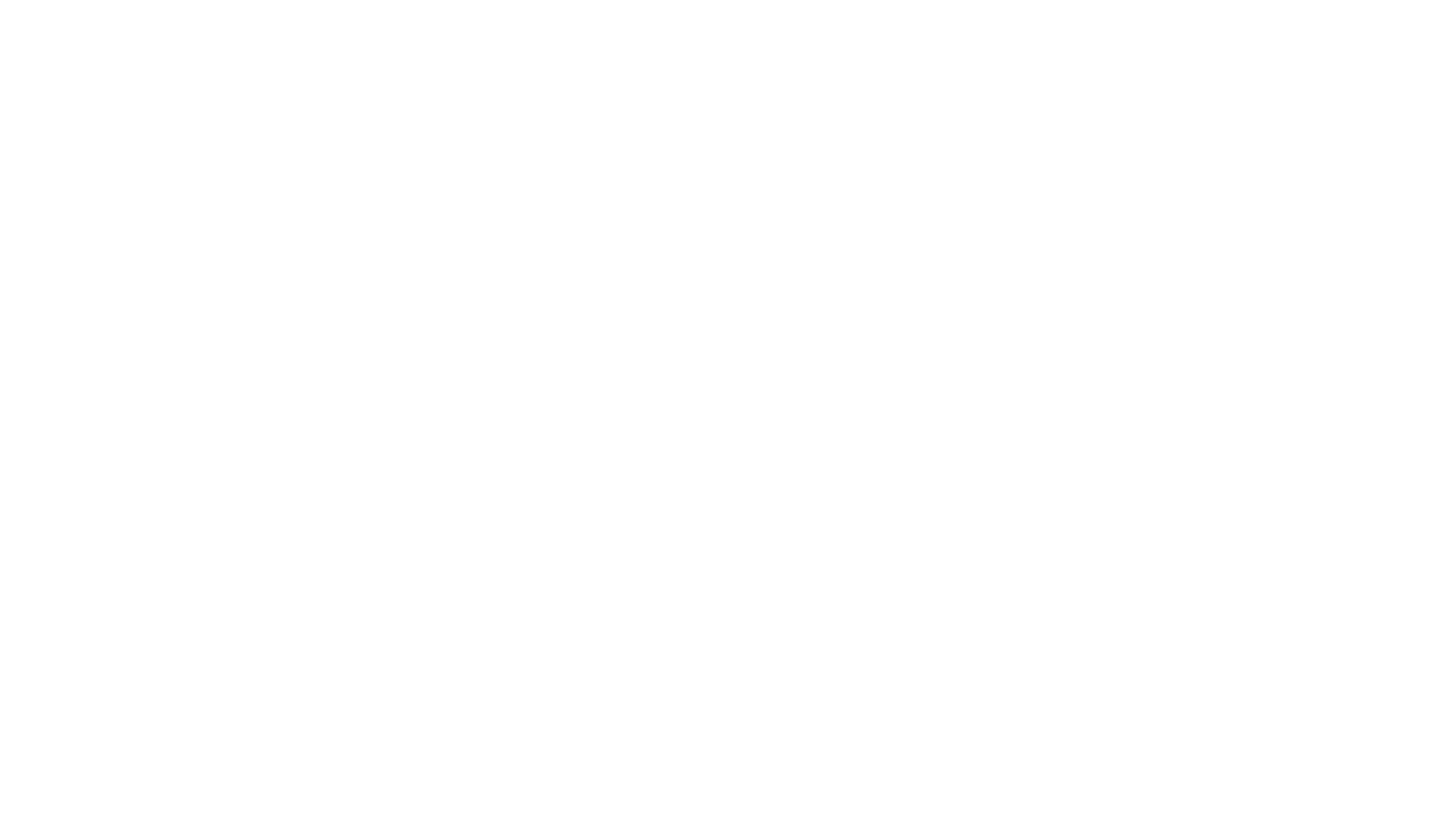 Corporate image
What sort of image does the company want to project?

Google, Microsoft – almost a family image, friendly
Apple – successful, thinking out of the box
British Airways – patriotic, popular, the favourite
Other forms of promotion on the BTEC specification)
[Speaker Notes: AIDA page 93
 
TEXTBOOK P93-95]
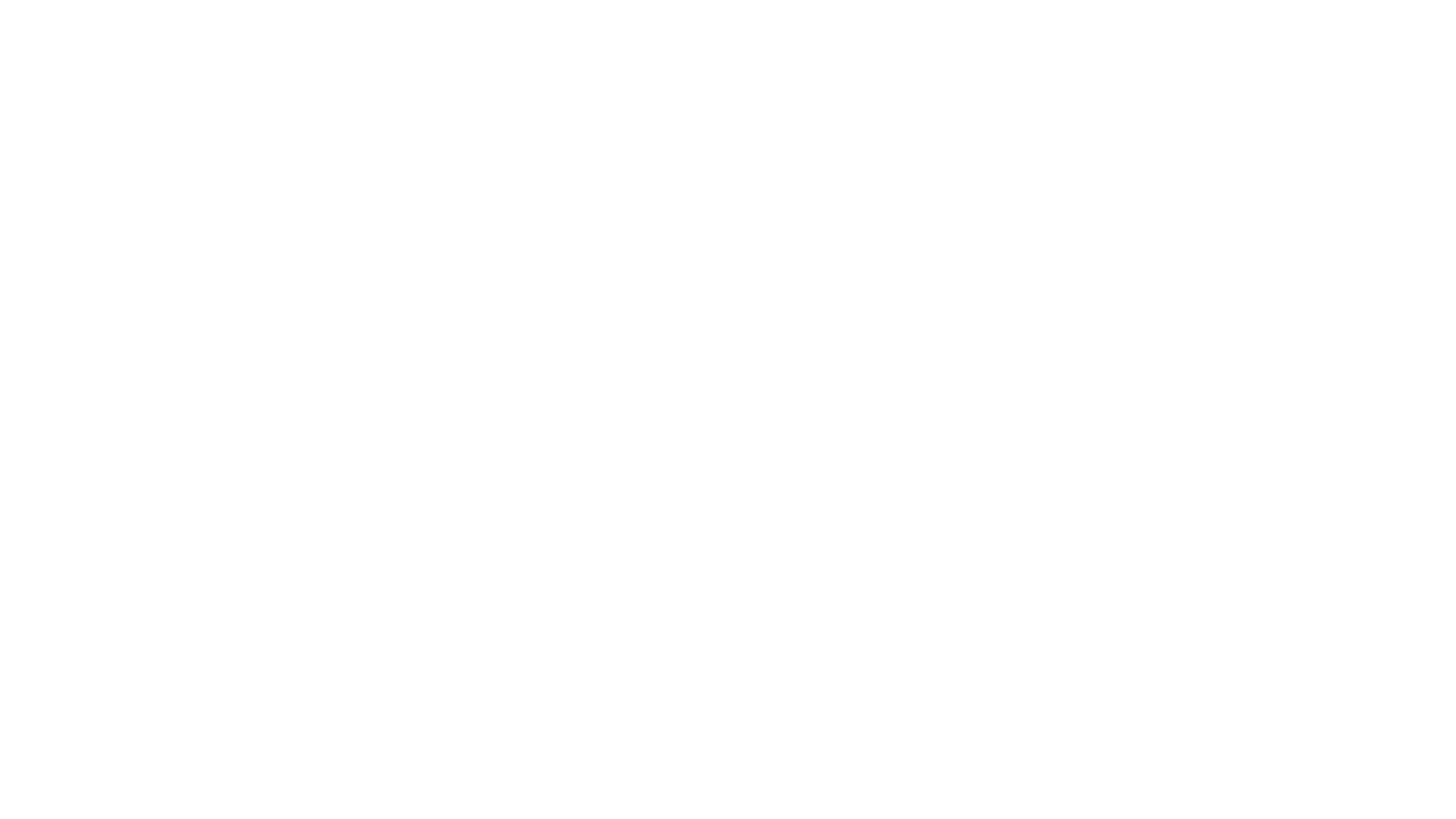 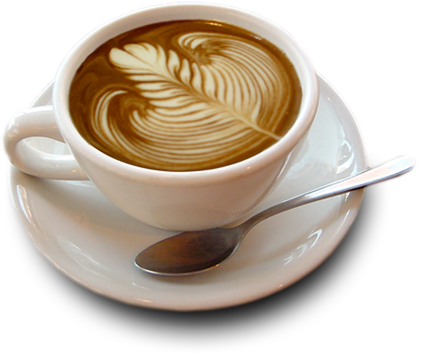 Quick discussion – promoting a coffee shopJane needs to promote her new coffee shop in Godalming High Street.How should she go about this? What methods would you suggest and why?
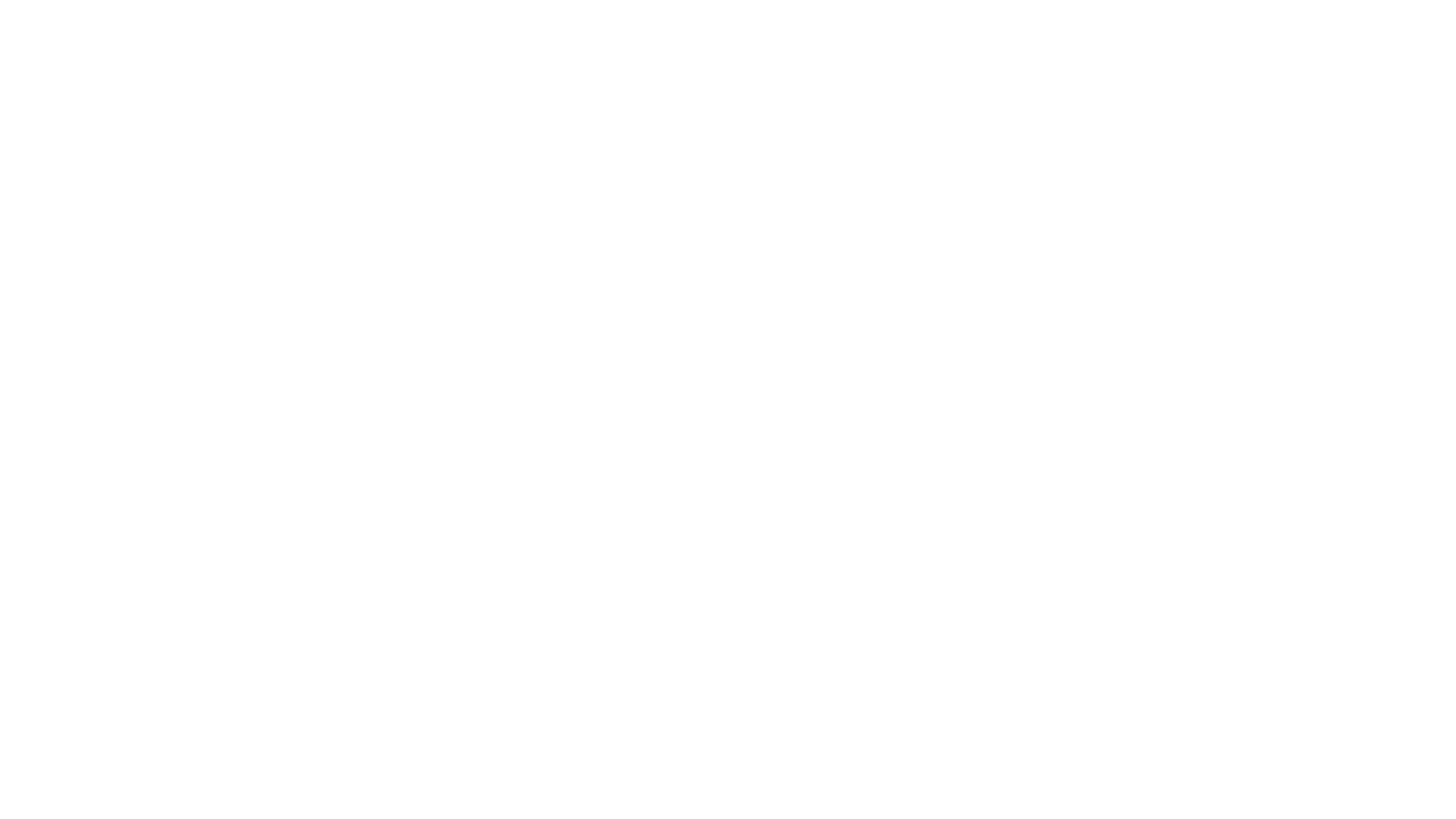 Looking at the Case Study, write a campaign (a mix of promotions) using a range of the methods you have just learned

What do you want to achieve with your campaign
How will you best reach the target market?
Who is the competition and what sorts of promotion do they use?
How much money do you have to spend on the promotion (the budget)?
Building your Case Study answer
Content of the marketing messageWhat does the campaign want to achieve?
[Speaker Notes: TEXTBOOK P98-99
Marketing plan needs a timeline – see Gantt Chart page 99
 
Consider the 4Ps for a product or a brand such as MacBook. 
Also consider elements of the extended marketing mix such as
Trained professionals employed at the point of sale
The systems that are in place to sell and deliver the product or to train the customers how to use the product (processes)
The layout and ambience of the stores/website (physical environment)]
Select a range of appropriate media
Range of media (website, print, internet, signage, product placement, mobile devices, sponsorship, other opportunities such as till receipts)

Market reach of the media (audience numbers and demographic scope)

Length of exposure, ability to track responses and suitability for the product/message
[Speaker Notes: TEXTBOOK P100]
Allocation of the campaign budget
8 marks for the budget, 4 marks for the timeline

Break down costs for each method of promotion chosen eg Leaflets would need a graphic designer, printing and distribution

Make sure that the timeline reflects how long each method would be used for and the cost each month for using that method
[Speaker Notes: TEXTBOOK P100
How to set a budget (eg as a percentage of revenue, by working out what the business can afford, matching competitors spend etc)]
Template for a campaign budget
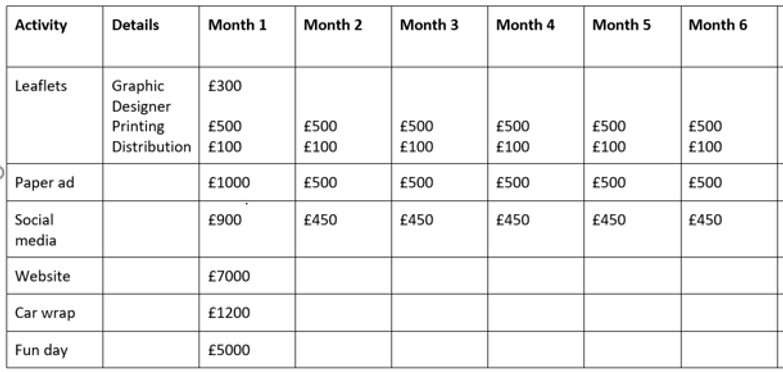 [Speaker Notes: TEXTBOOK P100
How to set a budget (eg as a percentage of revenue, by working out what the business can afford, matching competitors spend etc)]
How could your campaign be evaluated?
Carrying out a Monitoring Review & Evaluation (MRE)?
Implementing feedback into the finished campaign?
Checking if the message was conveyed clearly?
Measuring if the campaign changed has the perception of the market?
Checking if the brand is clear?
Judgement: was the campaign well executed?
Judgement: was the correct target market chosen?
[Speaker Notes: TEXTBOOK P101
 
Measuring success or failure
Marketing return on investment – formula (return-investment)/investment
Number of units sold
Gross profit generated
Likes on social media
 
E-stream – Coke’s Water Bomb (Dasani)]
Appropriateness of the Marketing Campaign
Is the campaign appropriate for the business/brand?
Does a campaign reinforce brand values and if so, how?
Are marketing activities sustainable over time with justification?
Can the campaign be changed if internal or external influences change?
Does the campaign meet the stated goals?
Does the campaign reach the right target audience?
Are there any legal or ethical considerations that need to be addressed?
[Speaker Notes: Investigate a recent campaign for a major brand 
 
You tube – Irn Bru campaigns and website
 
BENCHMARK Assessment practice 2.3 page 105]